مدرسة دومينيكان لسيّدة الدّاليفراند عاريّا
الصّف الخامس الأساسي
المادّة: قراءة
المحور الثّالث: أعرِفُ كثيرًا
أوّلًا: أقرأ نصّ القراءة ”غابات العطاء“ في كتاب 3 ص. 8-9 قراءة صامتة لمدّة 10 دقائق.
ثانيًا: استمع للقراءة الجهريّة من قبل المعلّمة.
ثالثًا: فتّش في المعجم عن معاني الكلمات الصّعبة. واكتبها على د. البيت.
رابعًا: قم بتسجيل صوتك وأنت تقرأ النّصّ لكي تُقيّم نفسَك.

      عندَ التّقييم عليكَ الإنتباه:
- للنّطق السّليم: مخارج الحروف، الحروف المتقاربة لفظًا، الحركات، وجودة اللّفظ.
- لحسنِ الأداء: احترام علامات الوقف، النّبرة الصّوتيّة، الوضوح والإفهام.
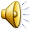 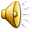 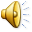 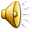